Stripe (Yellow) Rust of Wheat:
Dr. Salman Ahmad
March 27, 2020
Description and Importance:
Generally occur throughout wheat production areas at low temperature
Losses due to this are 50-55% with some field destroyed completely
Etiology:
Causal organism: Puccinia striformis f.sp. tritici
Order: Uredinales
Family: Puccinaceae
Symptoms:
Small yellowish uredia appear in narrow linear rows on the leaf.
Uredia can also be seen on spikes. 
Yellow spore mass is exposed for wind dispersal.
Plants show poorly developed root system
Yellow rustWheat                             Brown rust of wheat
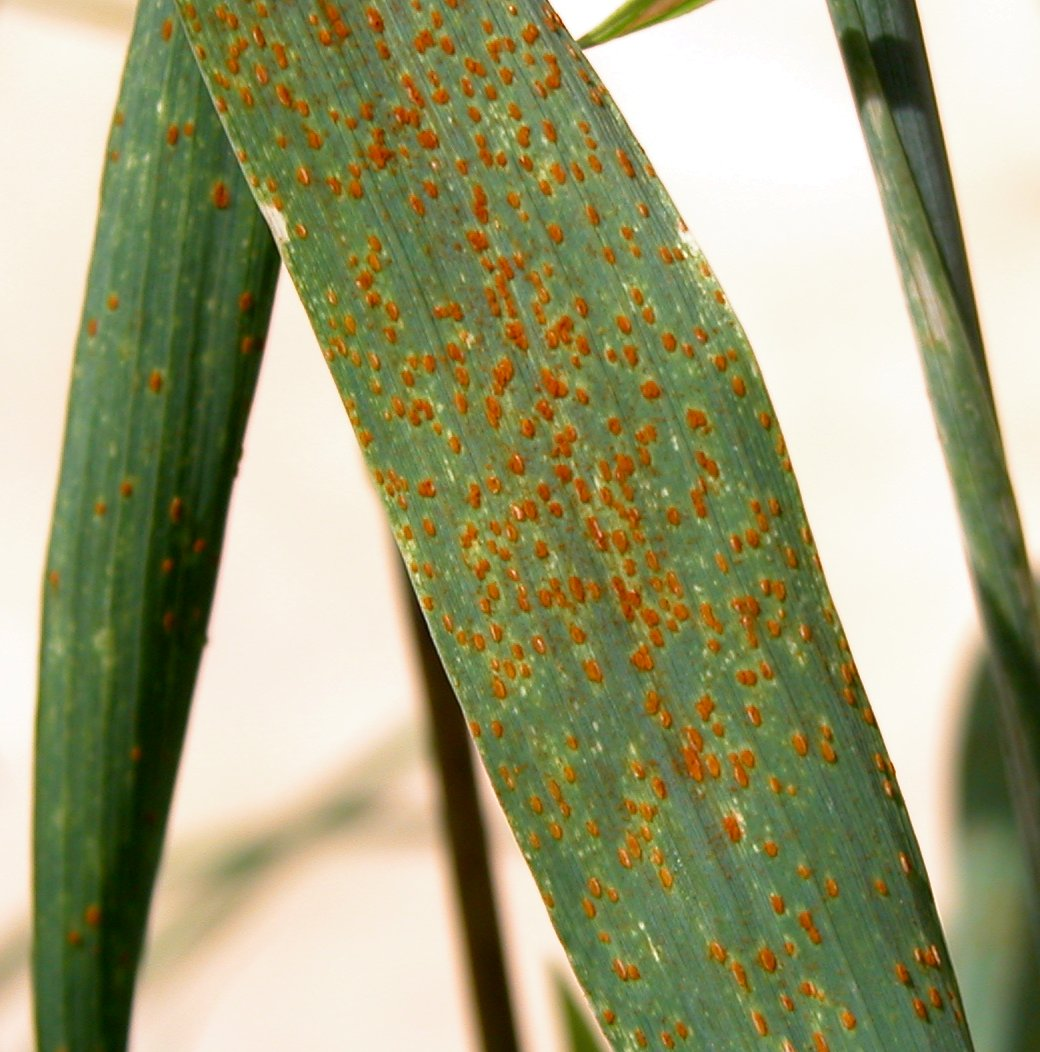 Disease cycle:
Uredospores are single source of inoculum 
Inoculum comes from volunteer plants
Fungus survive between crop seasons by dormant mycelium & uredia 
Windblown uredospores are secondary source
Epidemiology:
Free water on leaves & temp 0-25°C required for spore germination 
Appear in Dec, Jan, opt temp 12.8-18.3°C
Management:
Resistant varieties (Anaj 2017, Akbar 2019)
Cultivation of early sowing and early maturing varieties. 
 Avoiding thick sowing and heavy irrigation. 
 Avoiding heavy doses of nitrogenous fertilizers. 
 Judicious use of potassic fertilizer help in minimizing the susceptibility of plants
Use fungicides i.e. Nativo, Bayleton, Tilt